Contents
Task Pages
Resources
Help
AVID eBinder
Insert Name Here
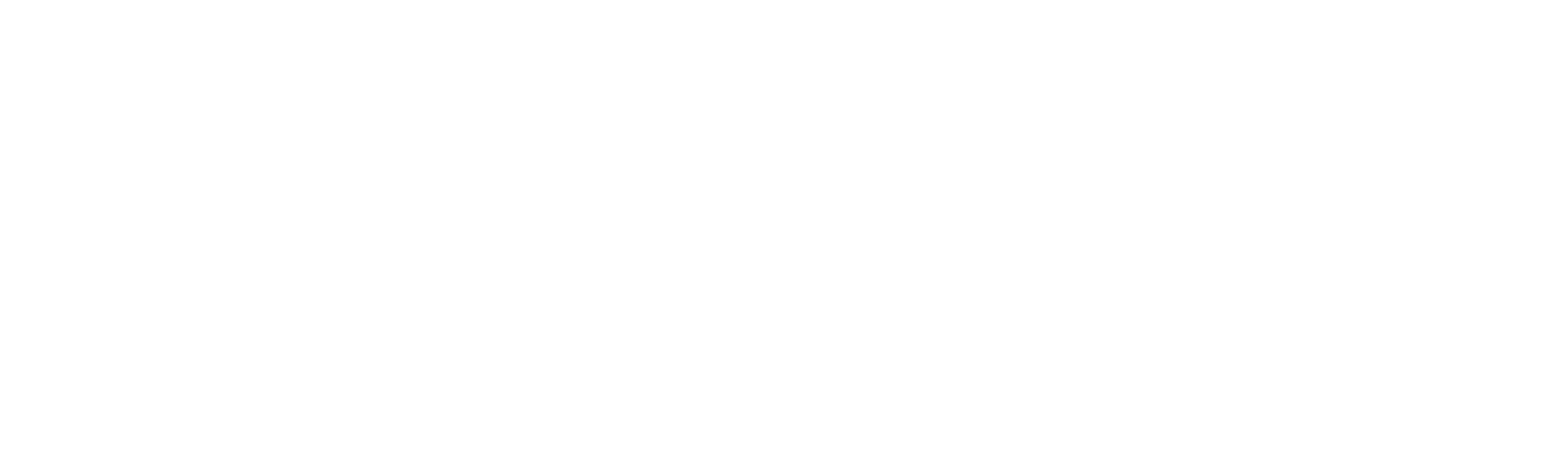 Table of Contents
Contents
Task Pages
Resources
Help
Technology Tips for Using this eBinder
Contents
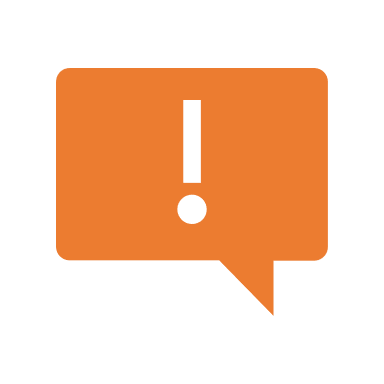 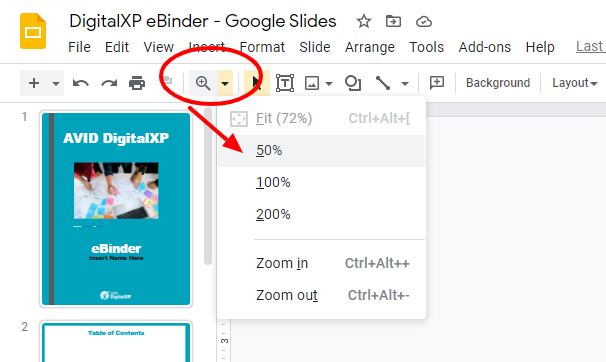 Zoom out to see extra info and directions.

The gray space around the page is often used for added interactivity.
Task Pages
Resources
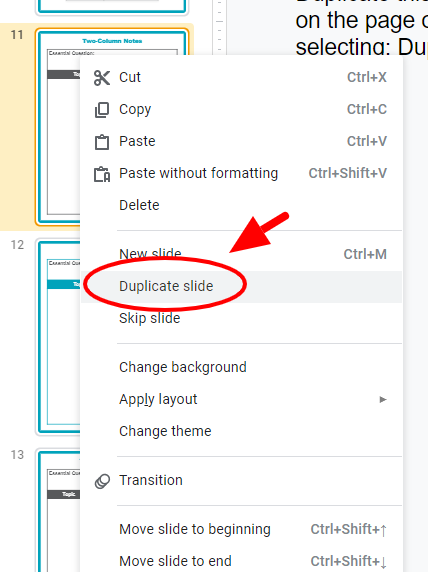 Help
Use Ctrl+M to add a slide. To duplicate a page, right click on the page on the left and move where desired in your eBinder.
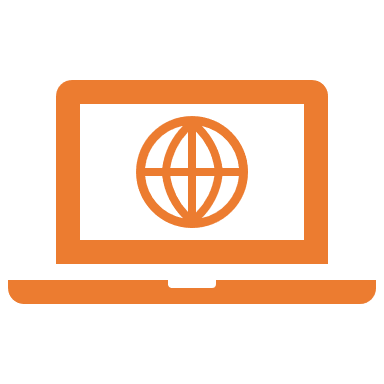 Web links: Copy URLs to an eLearning page or collaborative activity and paste into your eBinder to access later.
AVID
Contents
Task Pages
Resources
Help
Task Pages
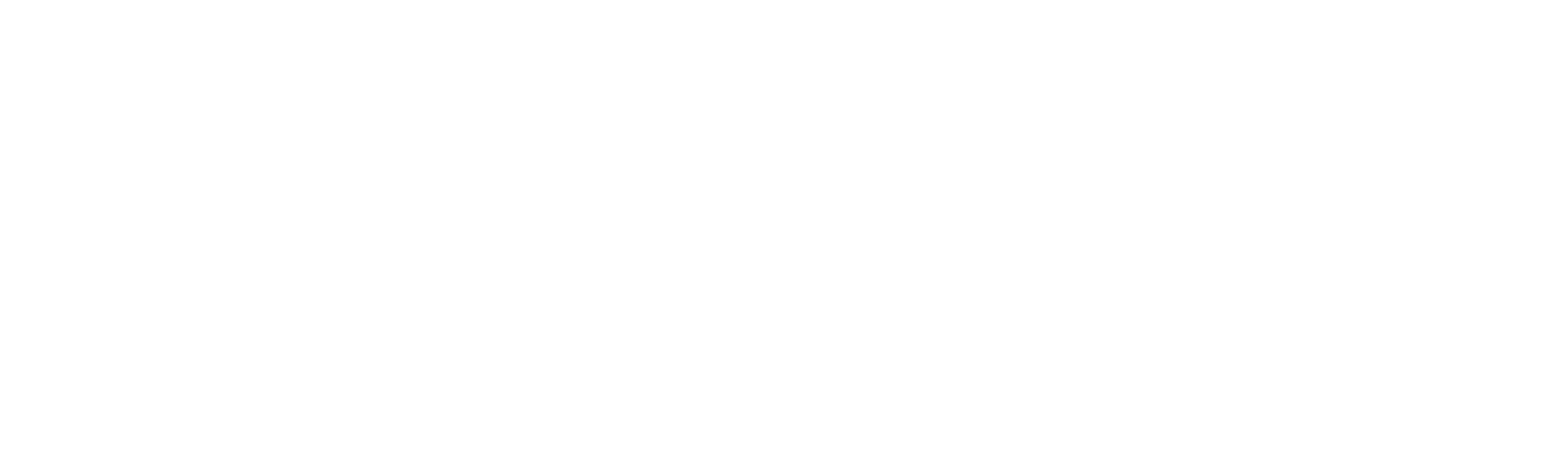 Task Page 1
Contents
Task Pages
Consider adding links to your focused notes slides here.
Resources
Help
Consider adding links to your Learning Artifacts here.
Task Page 2
Contents
Task Pages
Consider adding links to your focused notes slides here.
Resources
Help
Consider adding links to your Learning Artifacts here.
Task Page 3
Contents
Task Pages
Consider adding links to your focused notes slides here.
Resources
Help
Consider adding links to your Learning Artifacts here.
AVID
Contents
Task Pages
Resources
Help
Resources
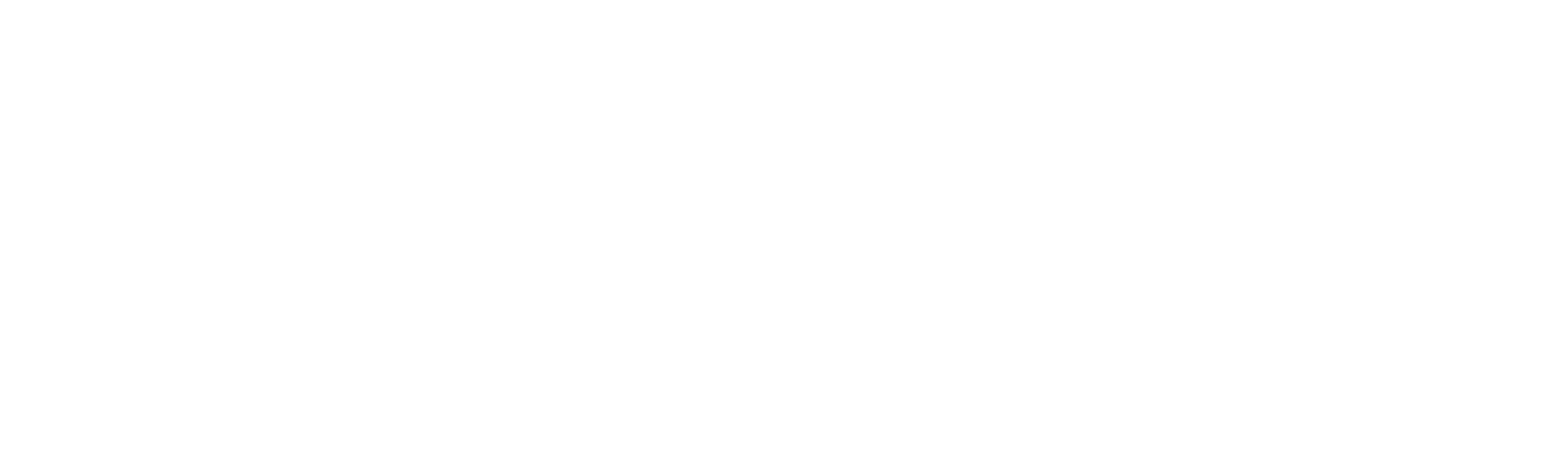 Contents
Task Pages
Consider adding links to your focused notes slides here.
Resources
Duplicate this page by right clicking on the page on the left and selecting: Duplicate slide.
Help
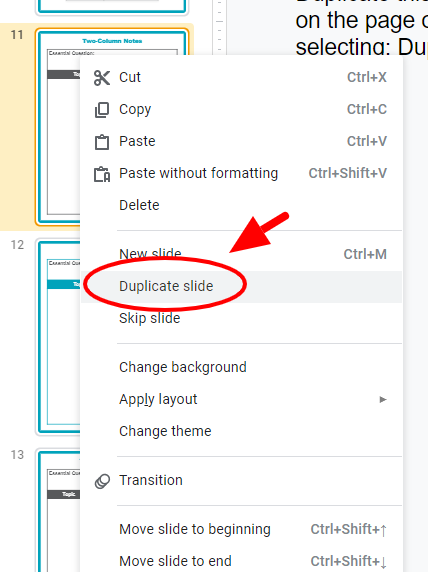 Consider adding links to your Learning Artifacts here.
Click on the slide on the left and drag to the desired position in your eBinder.
Learning Artifacts
Learn more about learning artifacts at AVID.org.
Contents
Task Pages
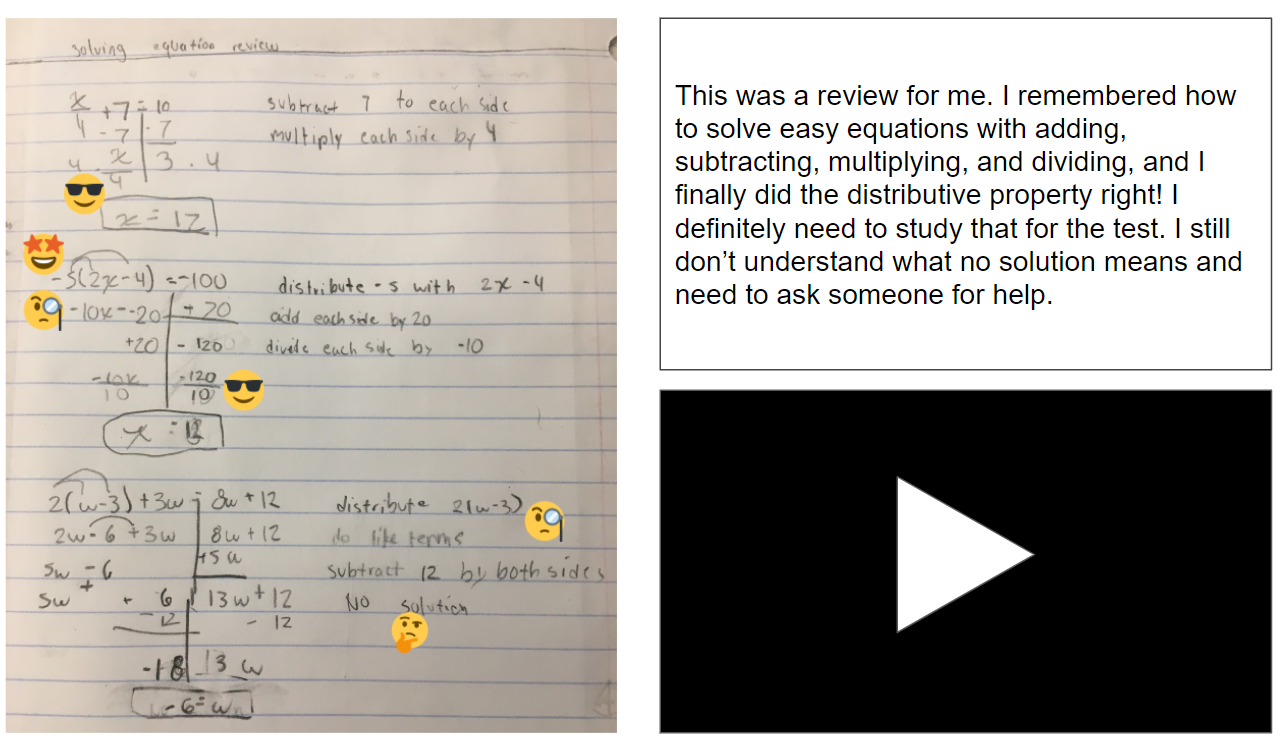 Resources
Other ideas for learning artifacts include:
Brainstorming • Concept maps • Riddles • Illustrations • Cartoons • Poetry or songs • Metaphors and analogies • Compare-and-contrast diagrams • Data and graphs that are generated • Analysis writing • Reflection writing • Quickwrites • Four-square analogies • Mnemonics • Flow charts • Graphic organizers • Writing prompts • Other creative avenues for processing information
Help
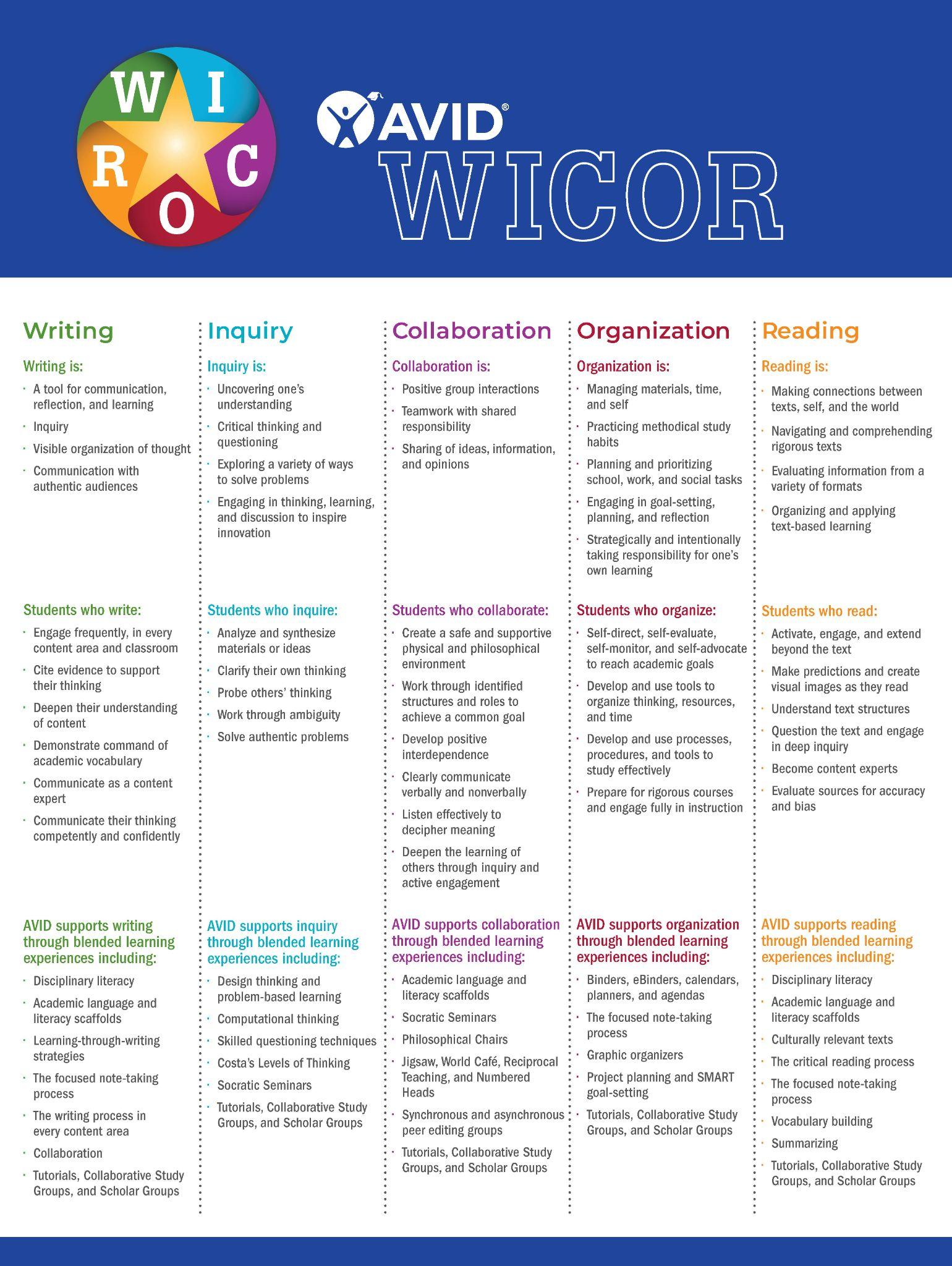 Contents
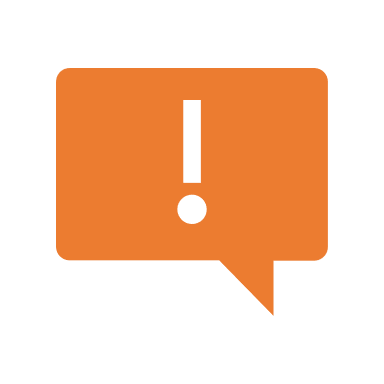 Zoom in to read the WICOR descriptions.
Task Pages
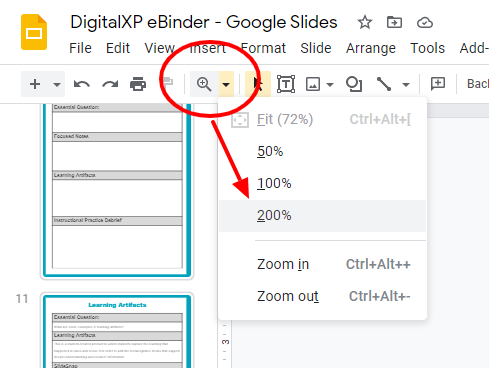 Resources
Help
Focused Note-Taking Overview
Contents
AVID’s focused note-taking process has five phases. It is important to note that while applying learning is the last phase of the process, it is essential that it inform the first phase because the note-taking format should be shaped by the note-taking purpose. When teaching the focused note-taking process, educators need to determine how students will use their notes so they set up the format appropriately. It is crucial for educators to model and invite students to engage in this thought process so note-taking becomes a powerful, portable learning tool students can carry with them throughout their educational experience.
Task Pages
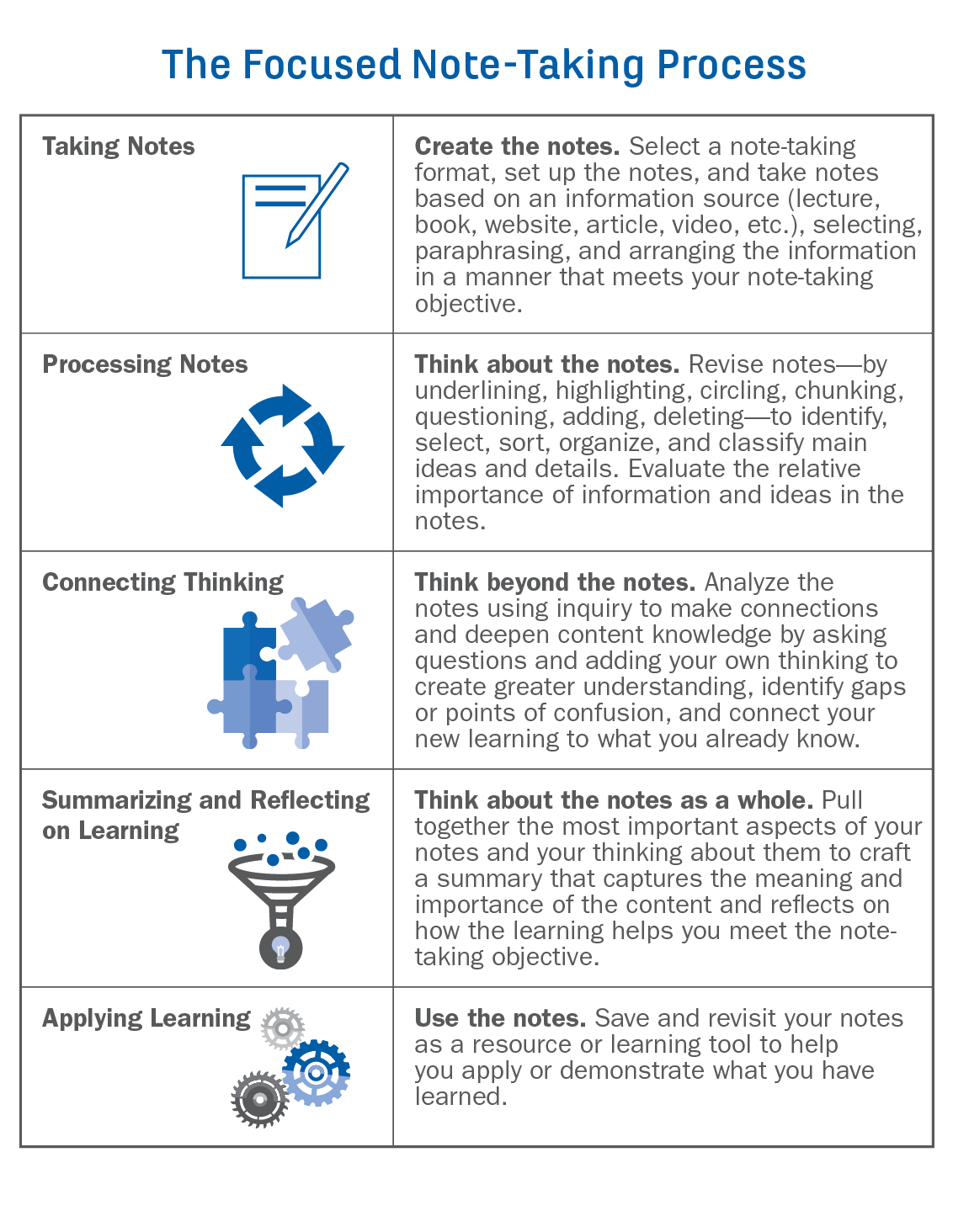 Resources
Help
Two-Column Notes
Contents
Duplicate this page by right-clicking on the page on the left and selecting: Duplicate slide.
Task Pages
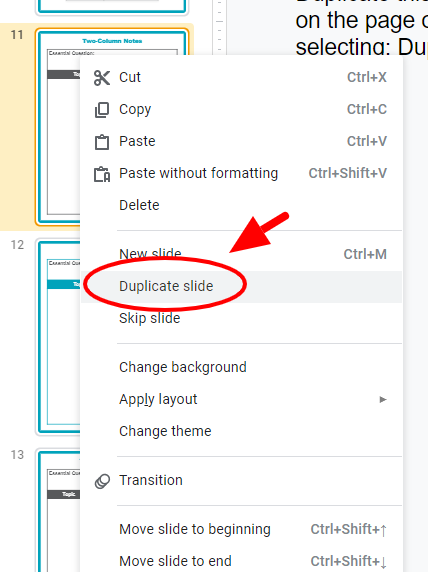 Resources
Help
Click on the slide on the left and drag to the desired position in your eBinder.
Quick Link to the Table of Contents
Two-Column Notes
Contents
Duplicate this page by right clicking on the page on the left and selecting: Duplicate slide.
Task Pages
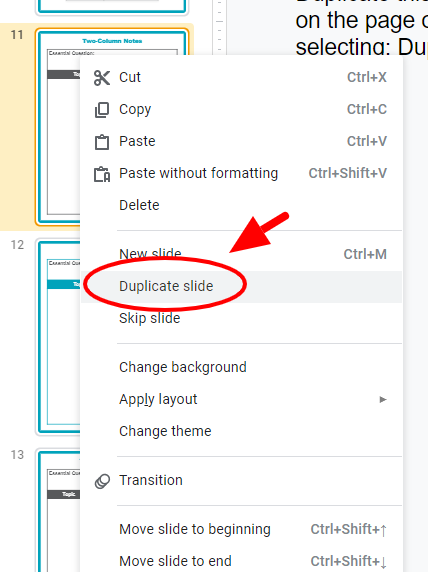 Resources
Help
Click on the slide on the left and drag to the desired position in your eBinder.
Quick Link to the Table of Contents
Three-Column Notes
Contents
Duplicate this page by right-clicking on the page on the left and selecting: Duplicate slide.
Task Pages
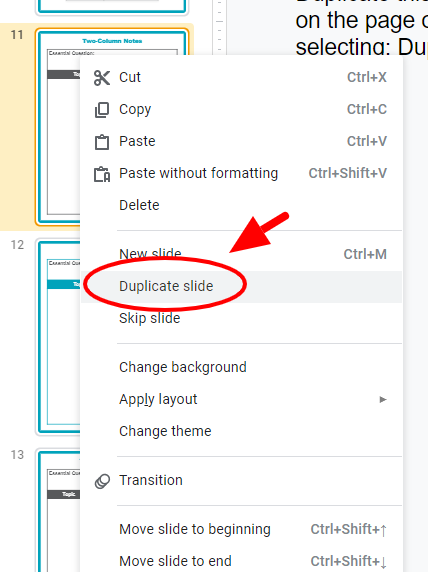 Resources
Help
Click on the slide on the left and drag to the desired position in your eBinder.
Quick Link to the Table of Contents
Three-Column Notes
Contents
Table of Contents
Duplicate this page by right-clicking on the page on the left and selecting: Duplicate slide.
Task Pages
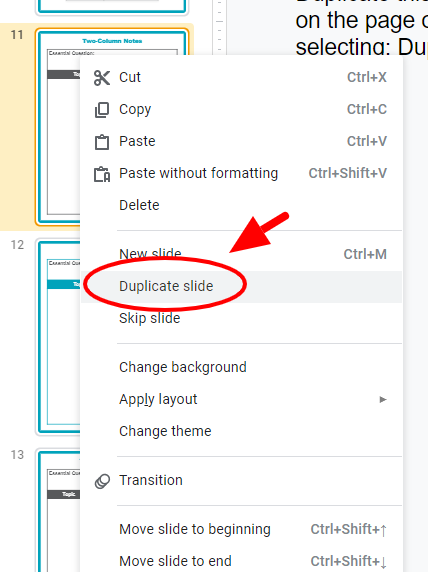 Resources
Help
Click on the slide on the left and drag to the desired position in your eBinder.
Quick Link to the Table of Contents
Cornell Notes
Contents
Duplicate this page by right-clicking on the page on the left and selecting: Duplicate slide.
Task Pages
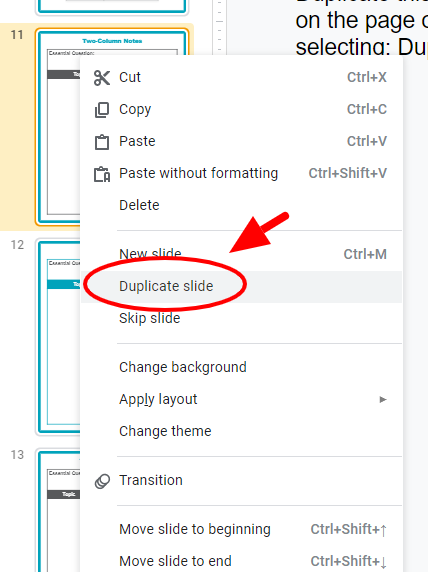 Resources
Help
Click on the slide on the left and drag to the desired position in your eBinder.
Cornell Notes
Contents
Duplicate this page by right-clicking on the page on the left and selecting: Duplicate slide.
Task Pages
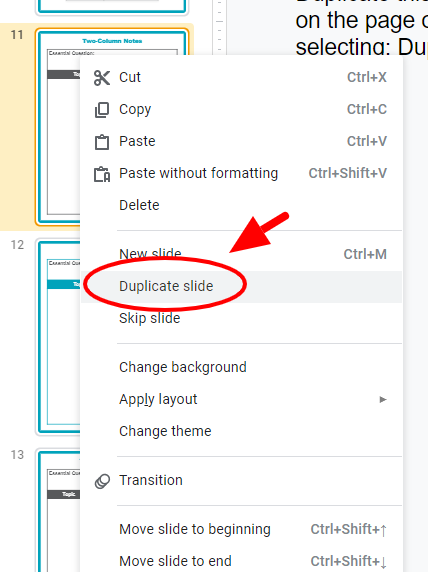 Resources
Help
Click on the slide on the left and drag to the desired position in your eBinder.
AVID
Contents
Task Pages
Resources
Help
Help
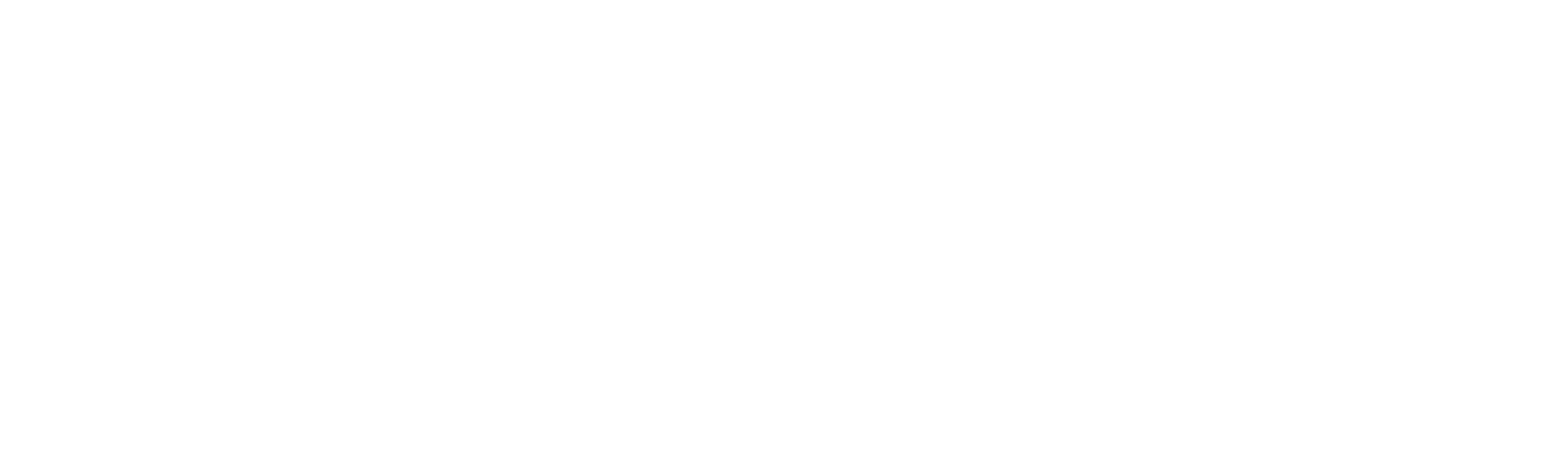 Help!
Contents
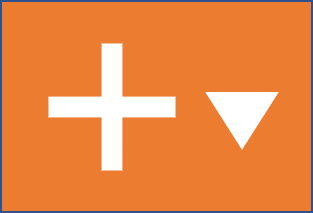 Add a page to your eBinder
Click the PLUS button on the top left of the toolbar. (CTRL+M)







Move a page in your eBinder
Click and hold on a page, then drag it to your desired location.














Duplicate a page in your eBinder
Right-click on the page then select Duplicate from the menu.
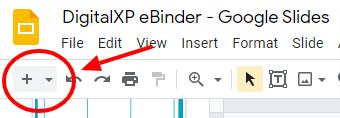 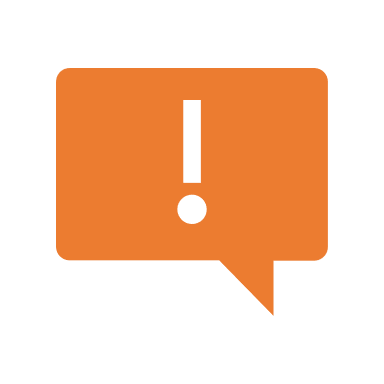 Task Pages
Zoom out to see extra info and directions.

The gray space around the page is often used for added interactivity.
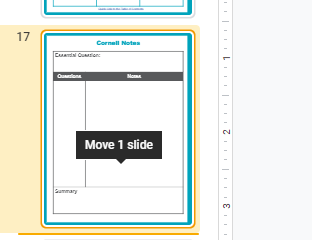 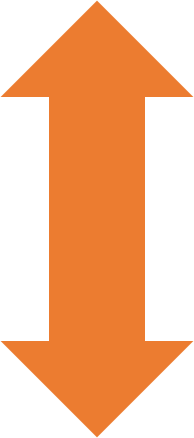 Resources
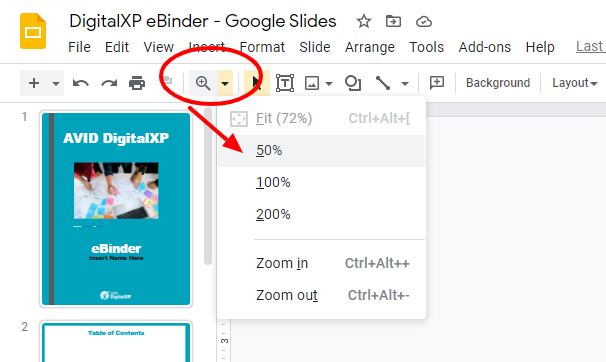 Help
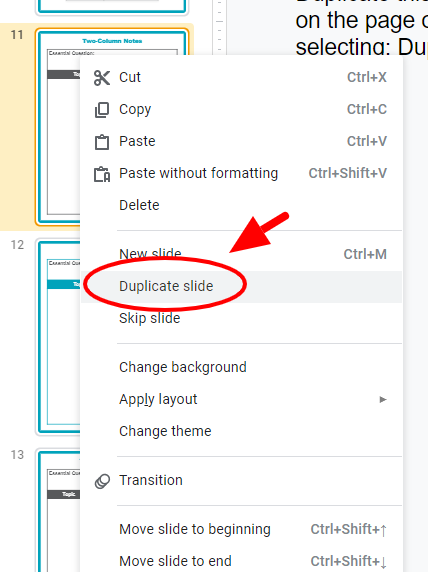 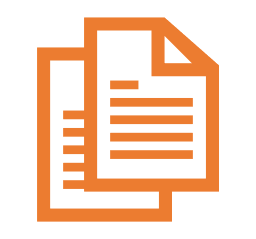